Shakespeare’s plays
Comedies
1589
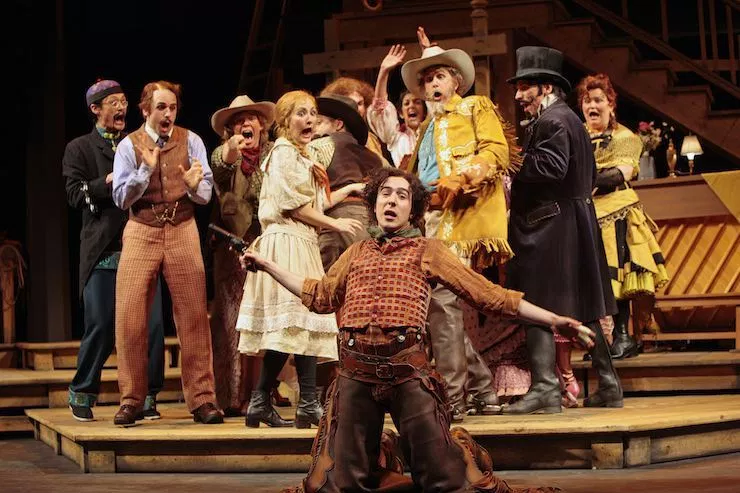 Comedy of Errors
1593
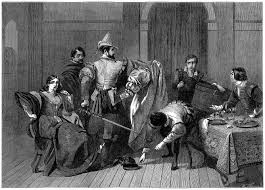 Taming of the Shrew
1594
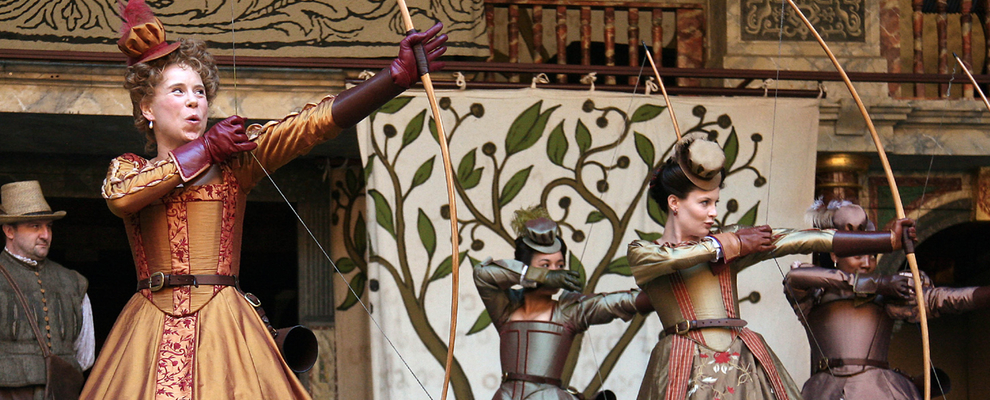 Two  Gentlmen of Verona
Love’s Labour’s Lost
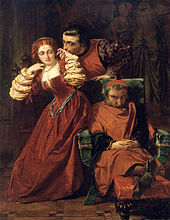 Love’s Labour’s Lost
Two Gentlemen of Verona
1595
Midsummer Night’s Dream
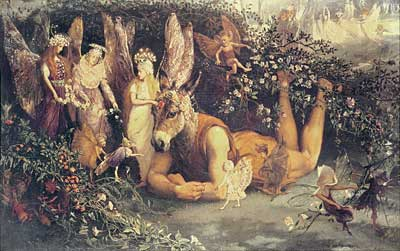 1596
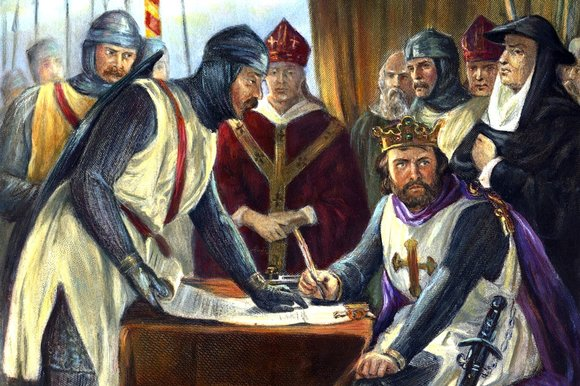 The Merchant of Venice
1598
Much a do about Nothing
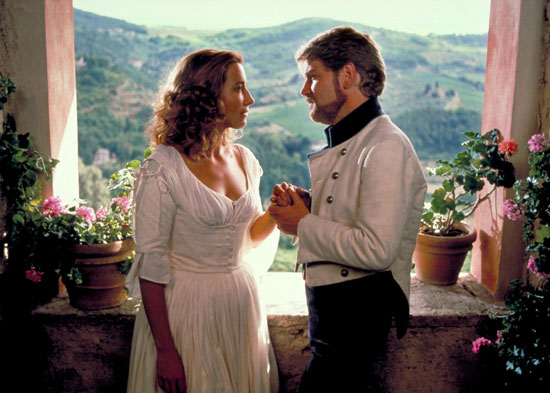 1599
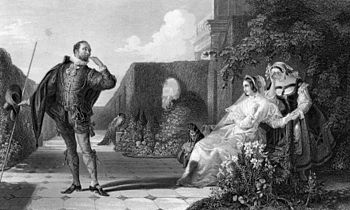 Twelfth Night
As You Like It
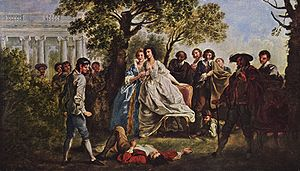 Twelfth Night
As You Like It
1600
Merry Wives of Windsor
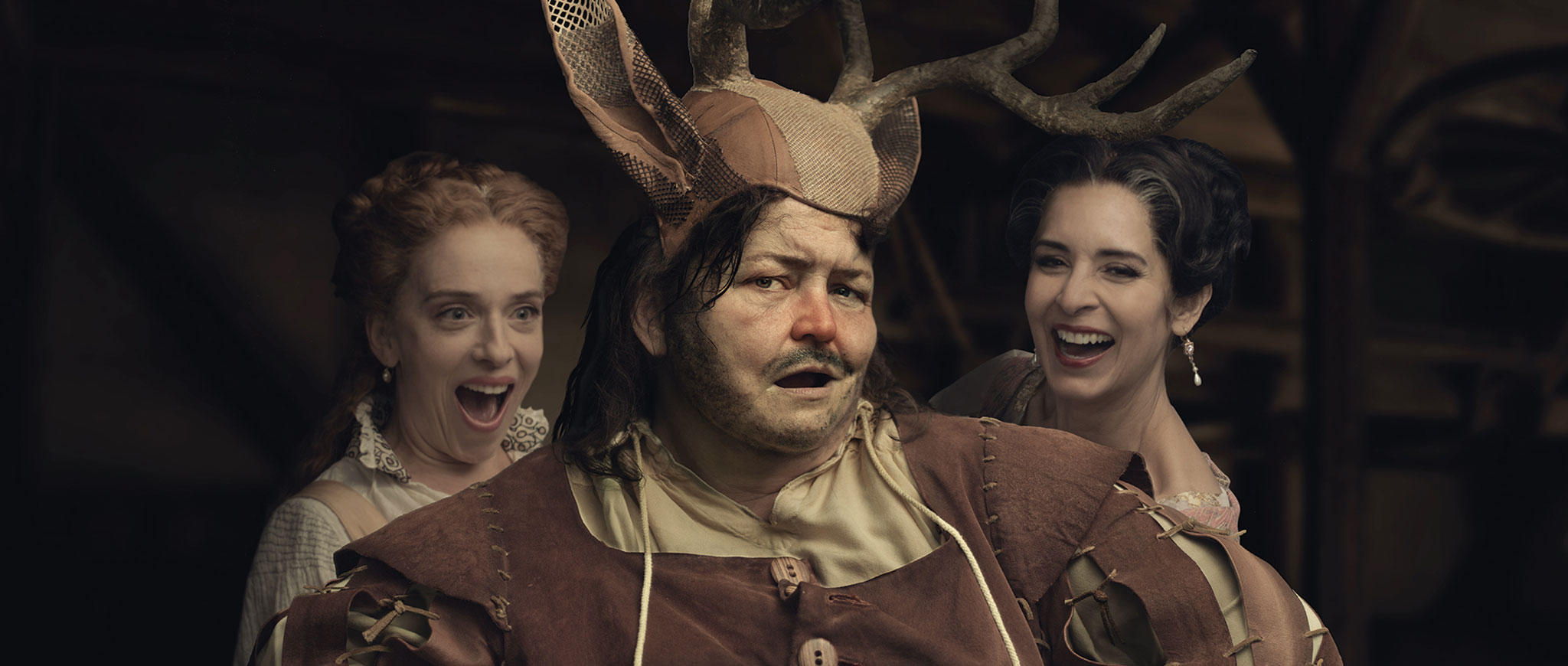 1601
Trolius and Cressida
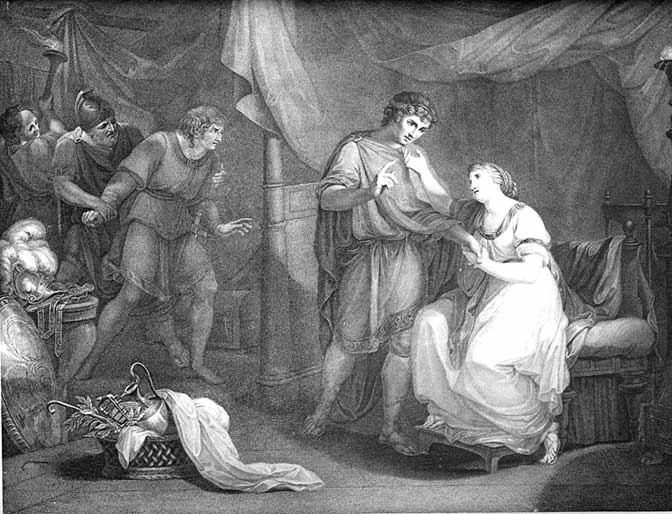 1602
All’s Well That Ends Well
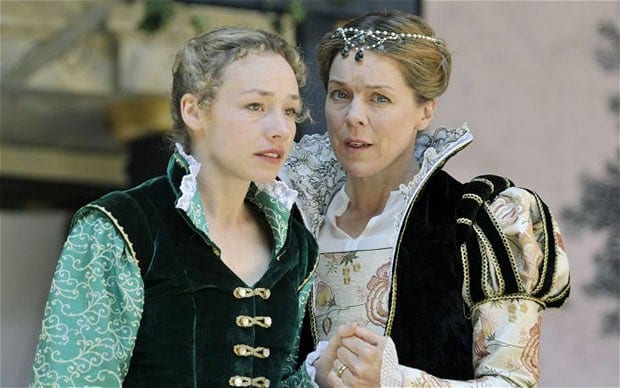 1604
Measure for Measure
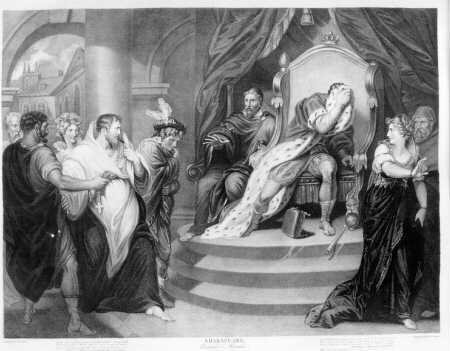 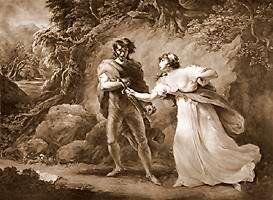 1609
Cymbeline
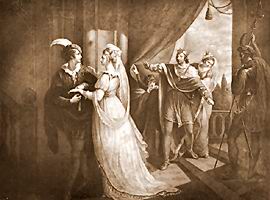 1610
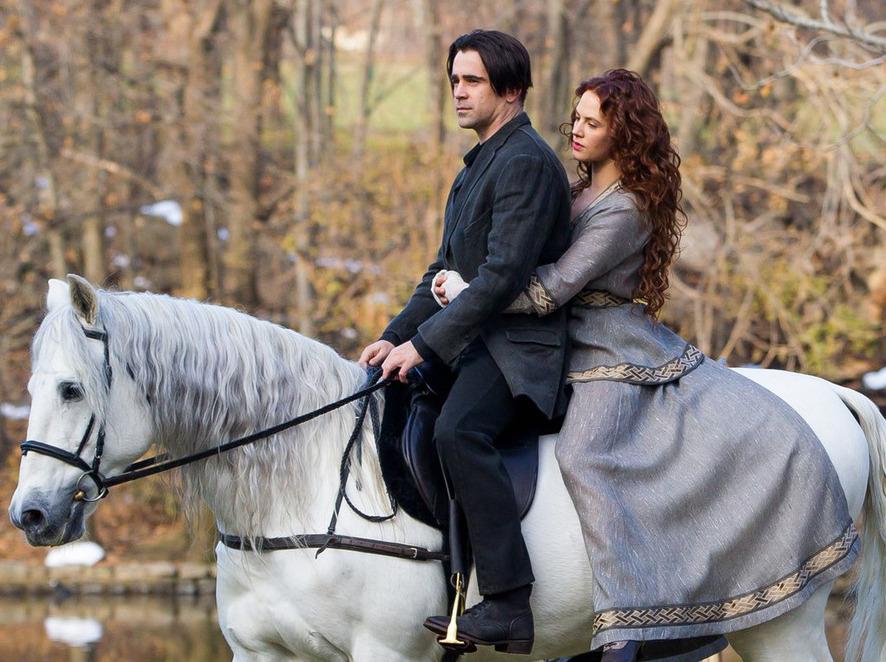 Winter’s Tale
1611
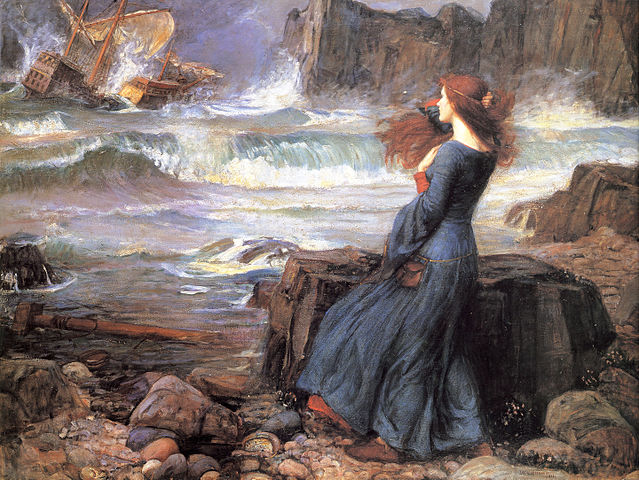 The Tempest
Histories
1590
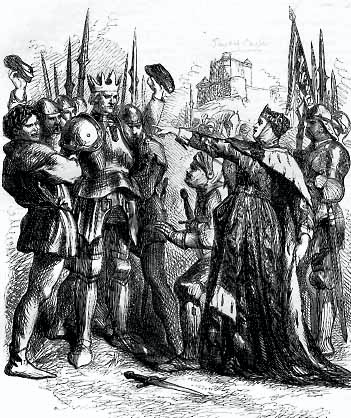 Henry VI, Part-II
Henry VI, Part-III
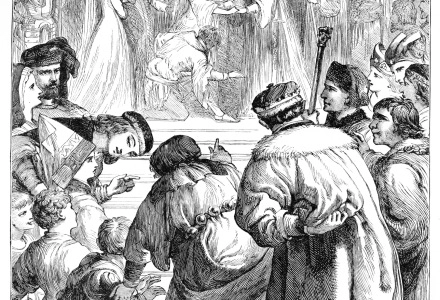 Henry VI, Part-II
Henry VI, Part
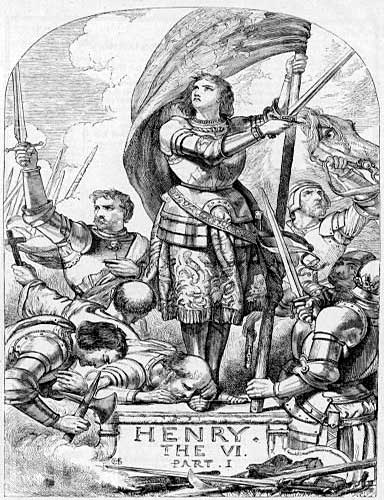 1591
Henry VI, Part-I
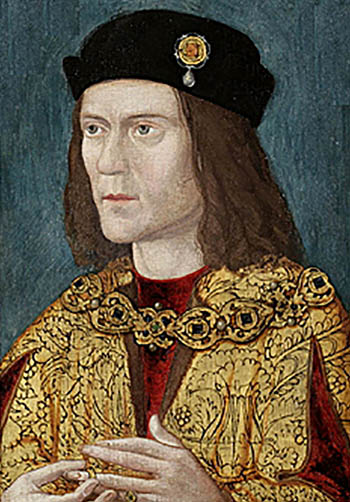 1592
Richard III
1595
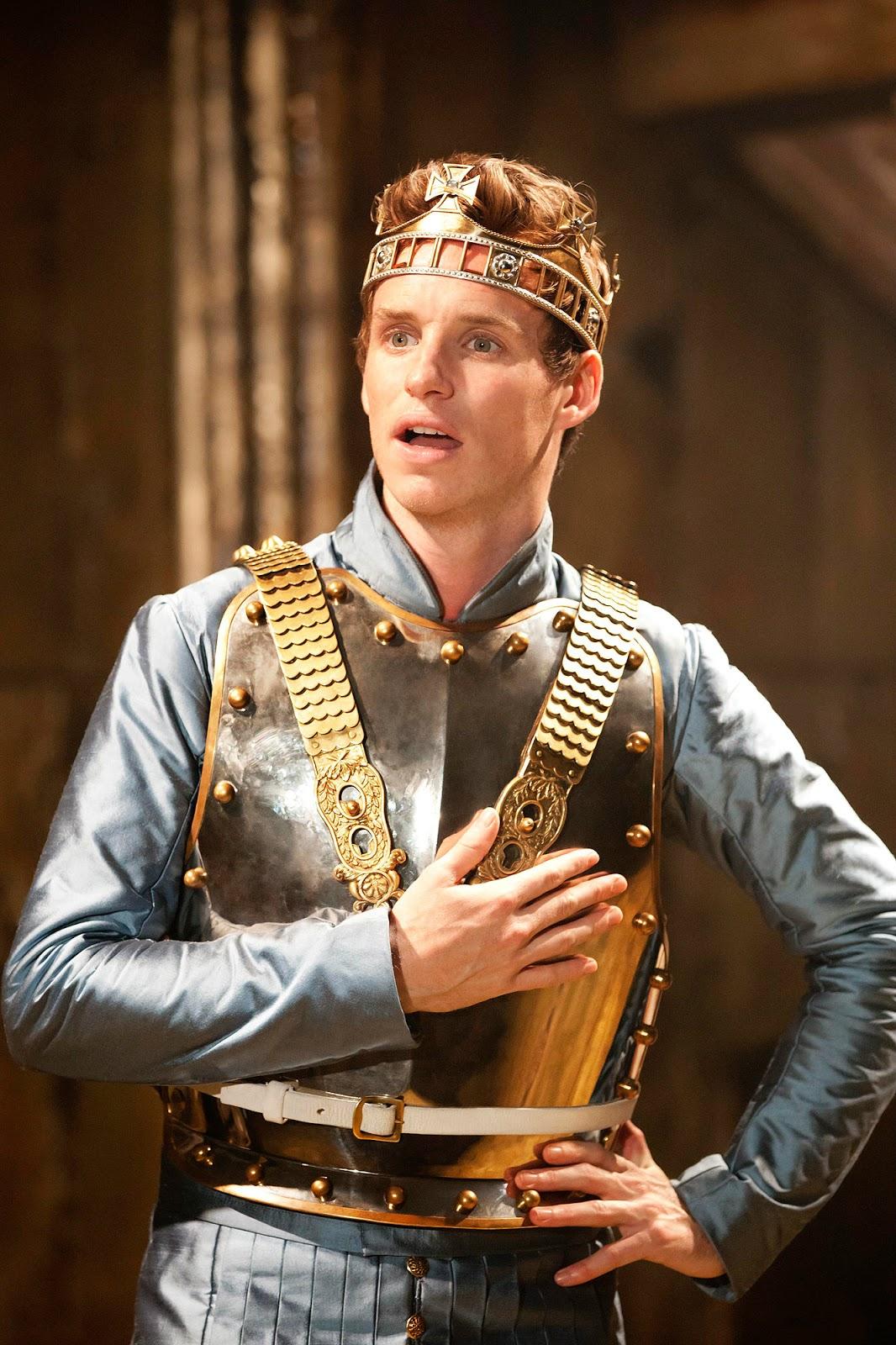 Richard II
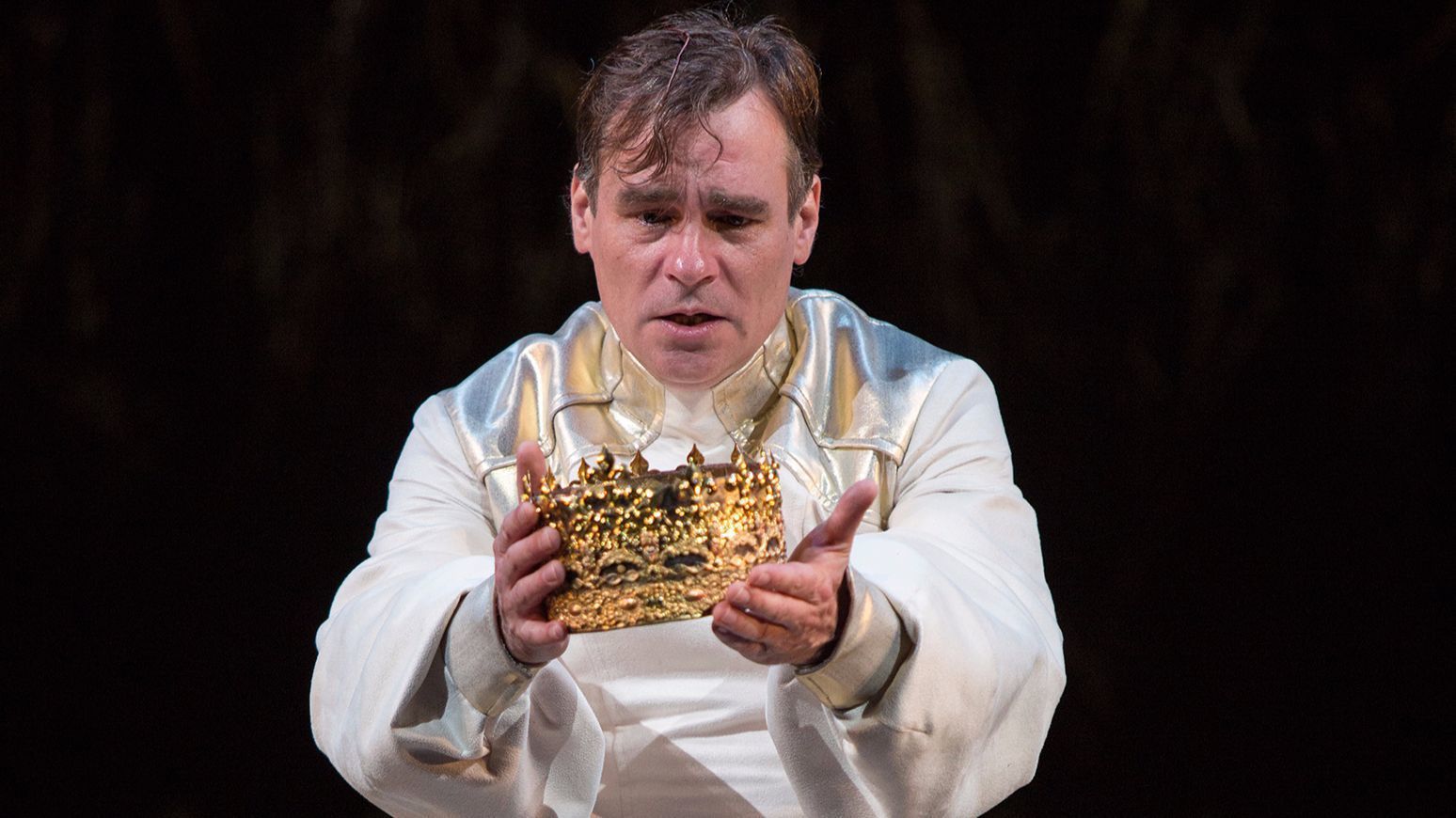 1596
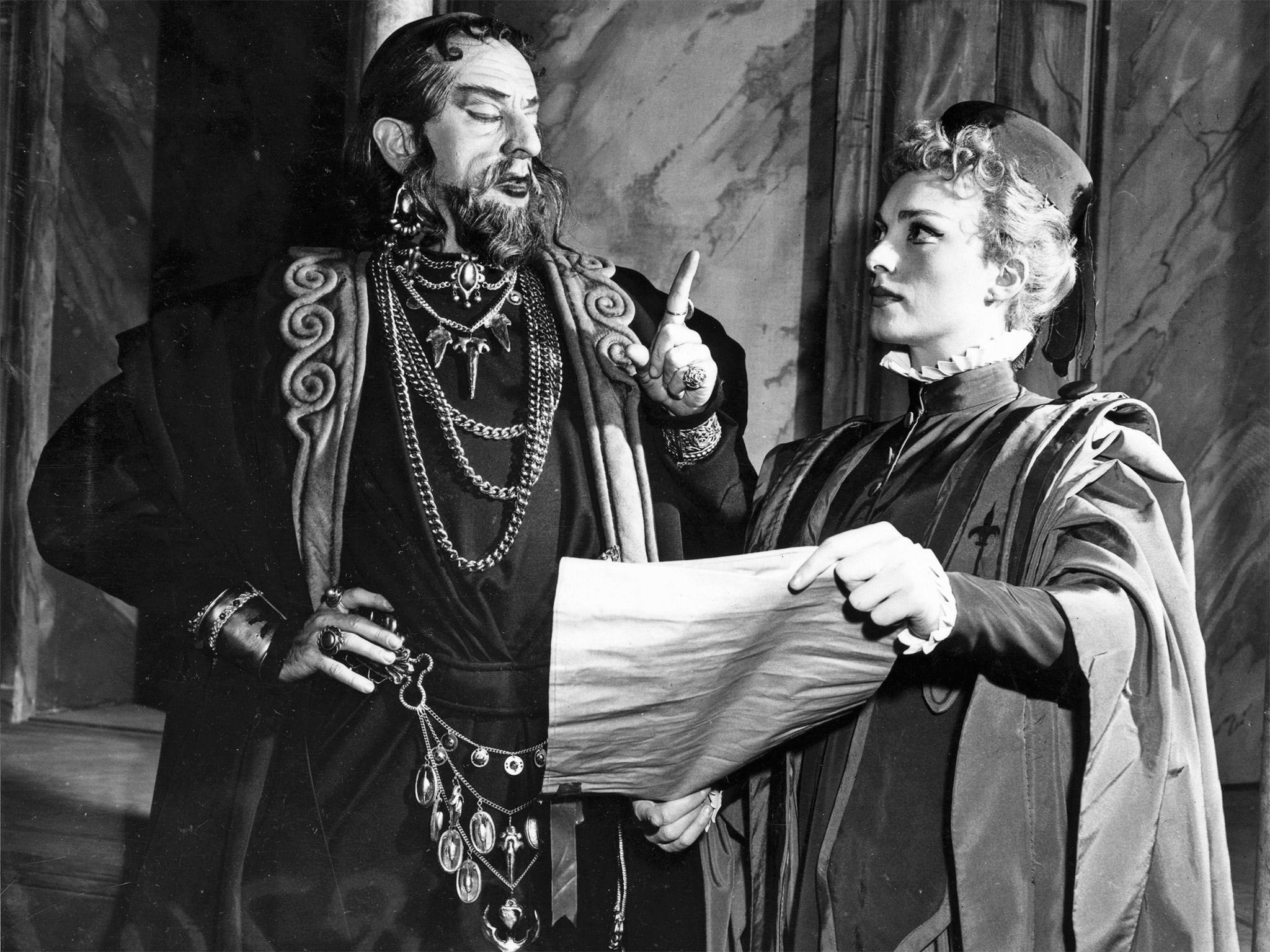 King John
1597
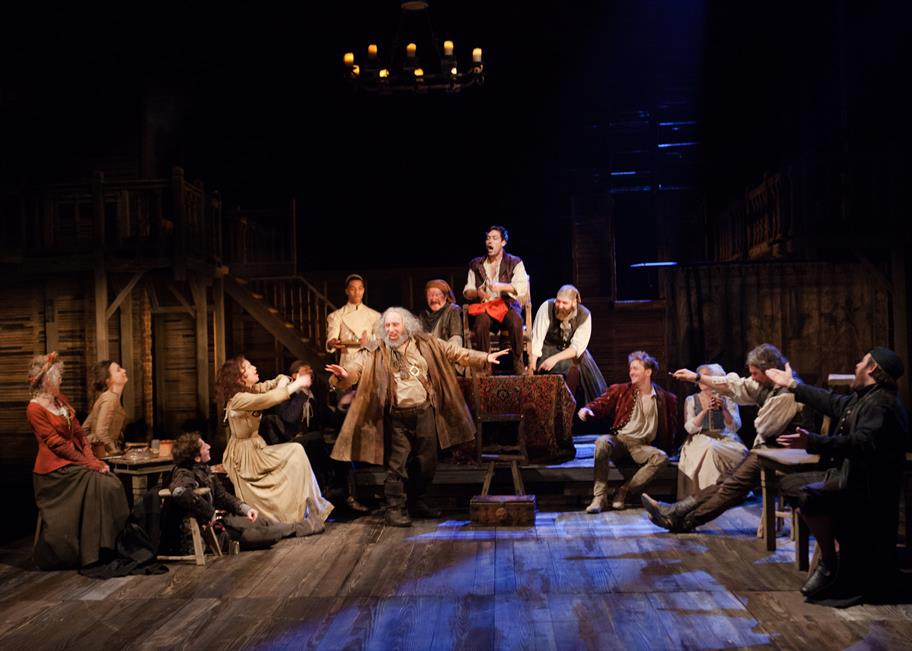 Henry IV, Part I
Henry IV, Part II
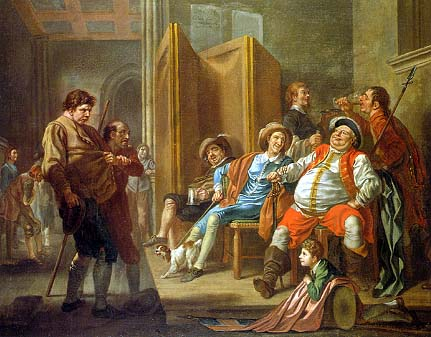 1598
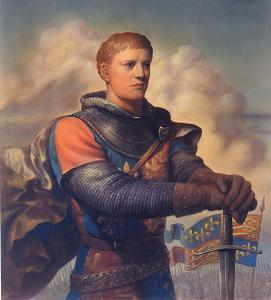 Henry V
1612
Henry VIII
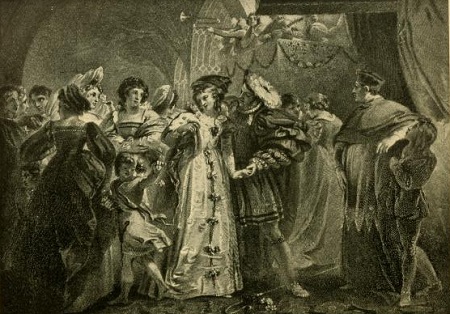 Tragedies
1593
Titus Andronicus
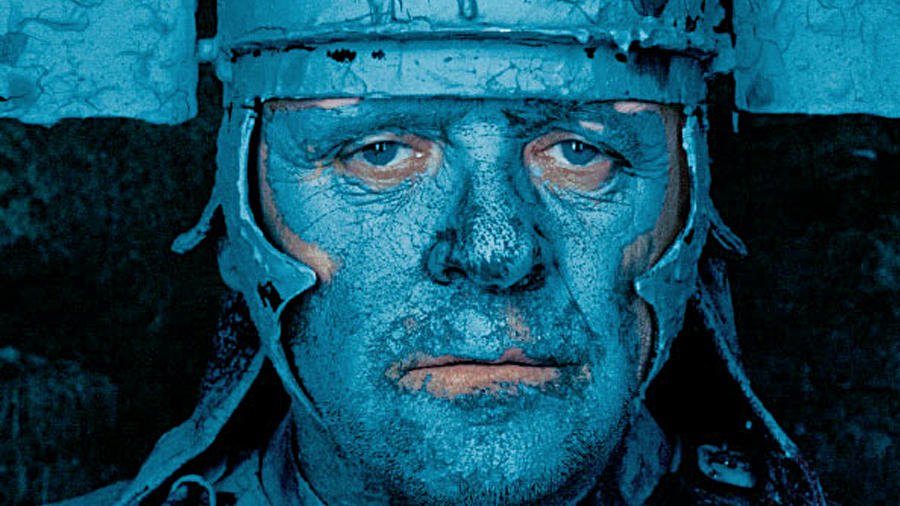 1594
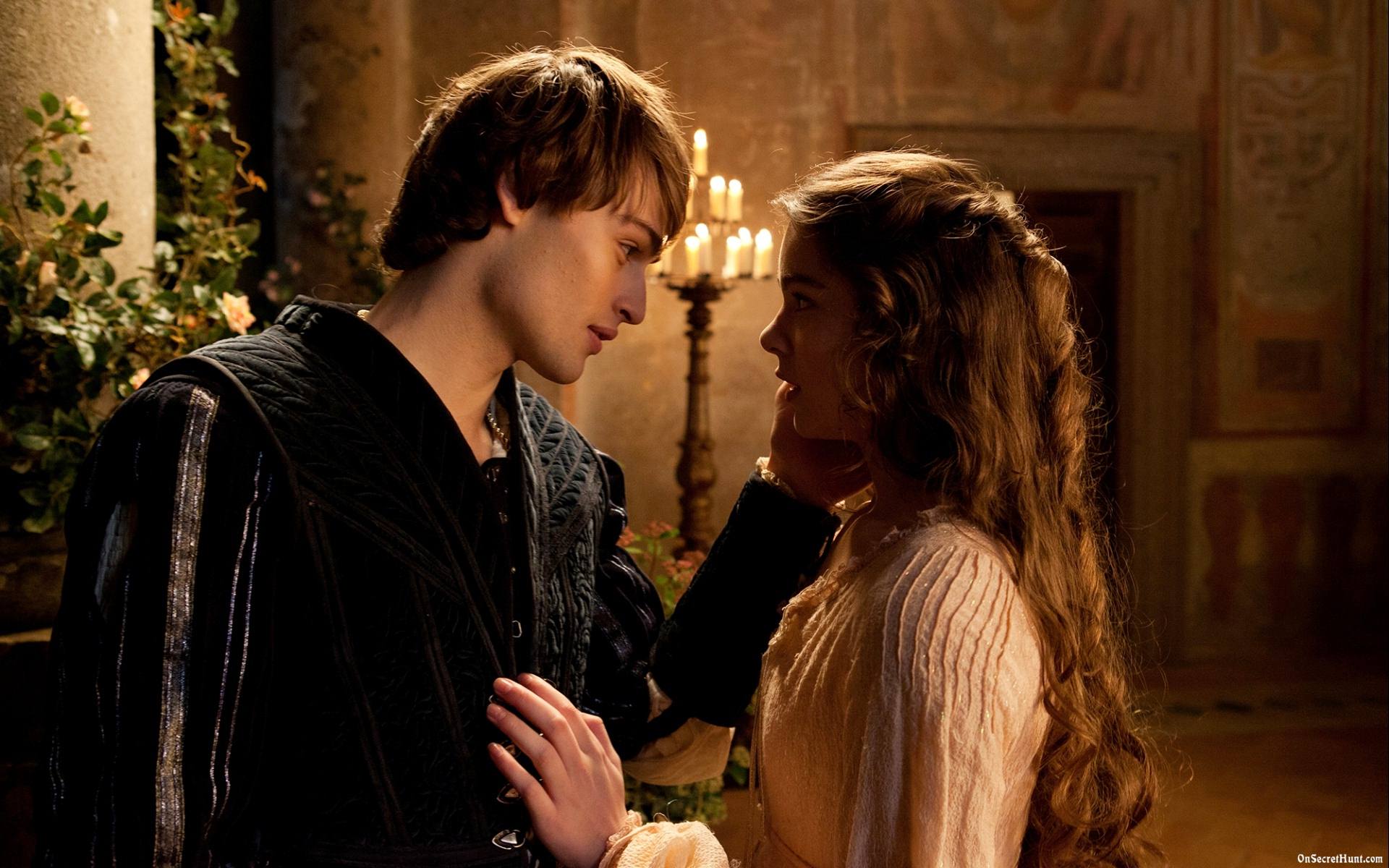 Romeo and Juliet
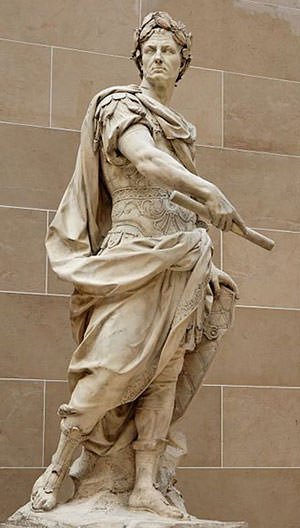 1598
Julius Ceasar
1600
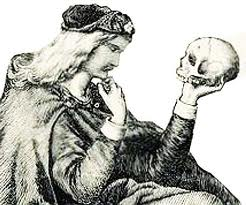 Hamlet
1604
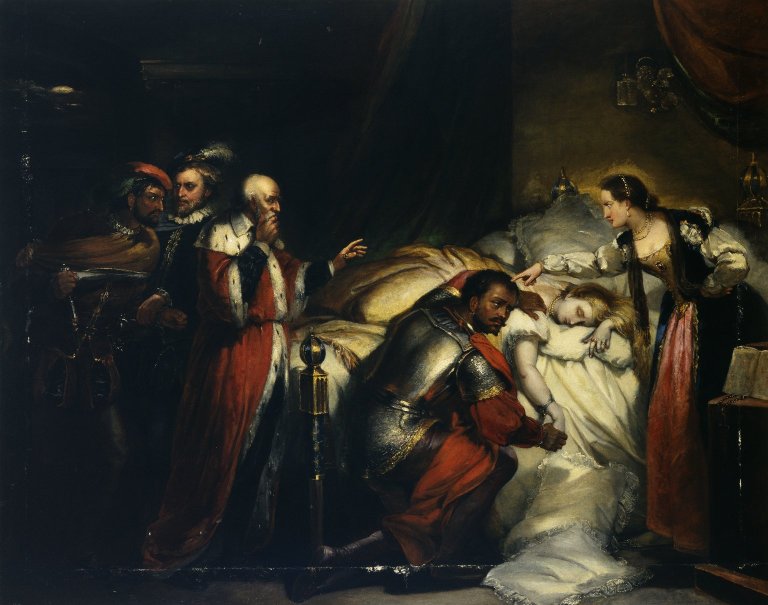 Othello
1605
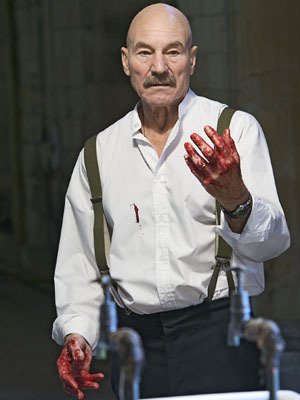 King Lear
Macbeth
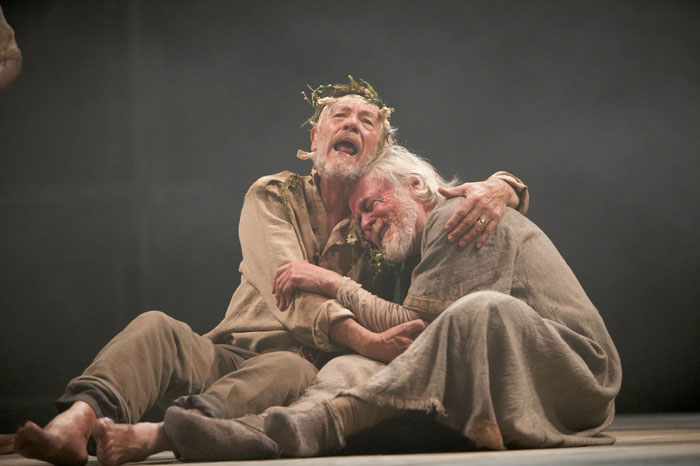 Macbeth
King Lear
1606
Anthony and Cleopatra
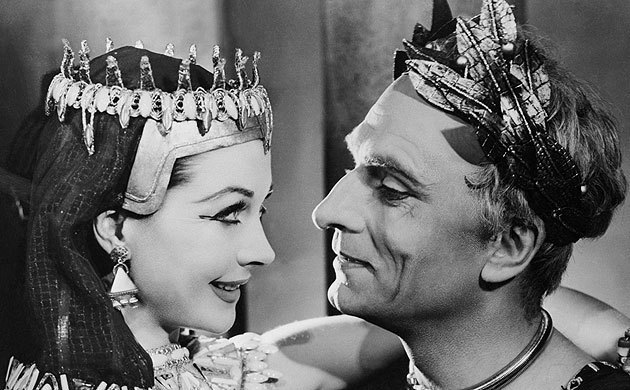 1607
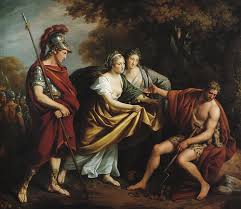 Timon of Athens
Coriolanus
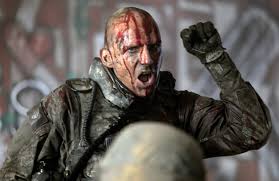 Timon of Athens
Coriolanus
1608
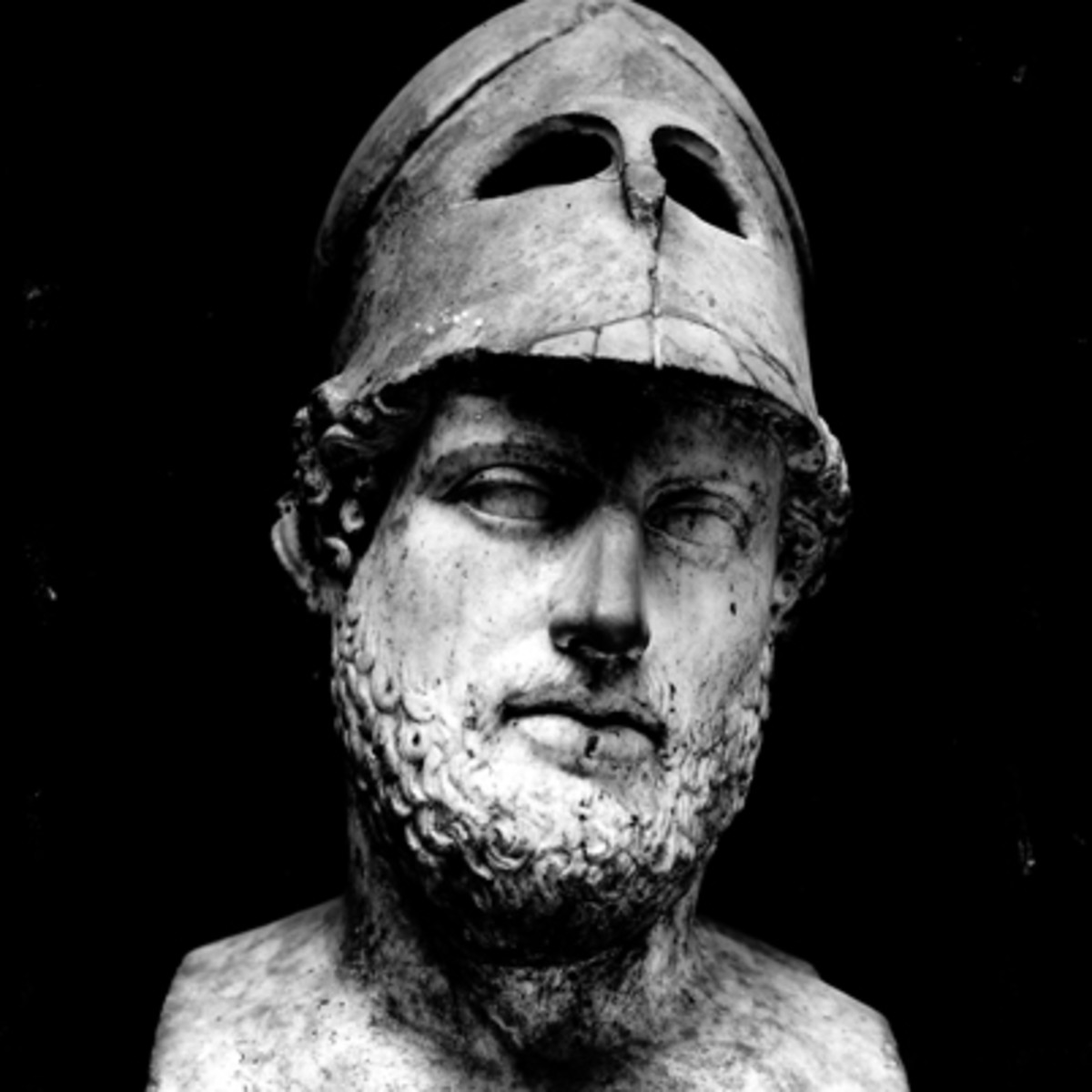 Pericles
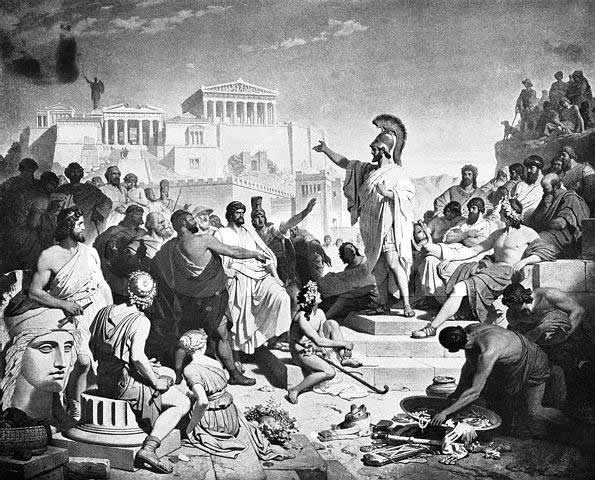